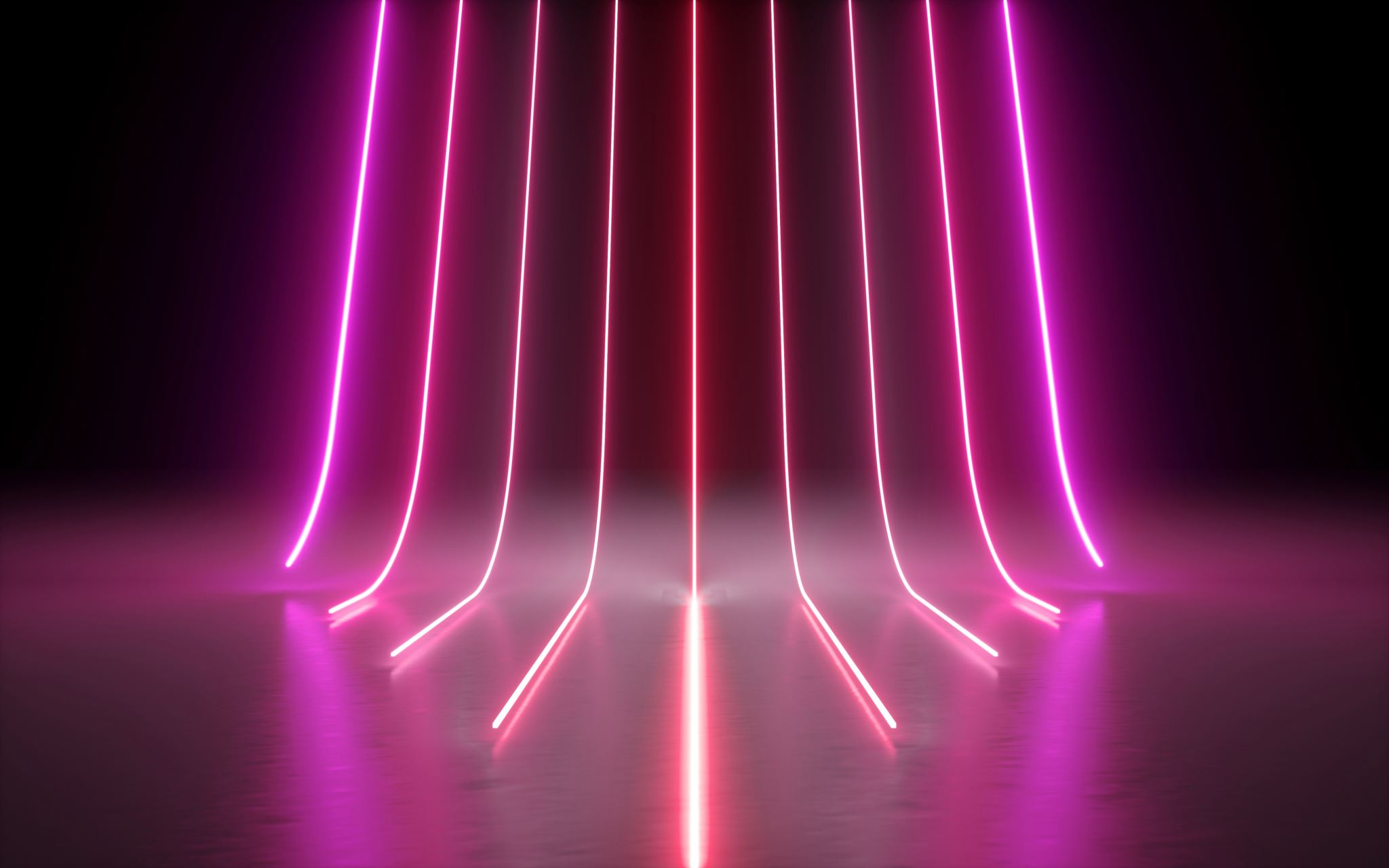 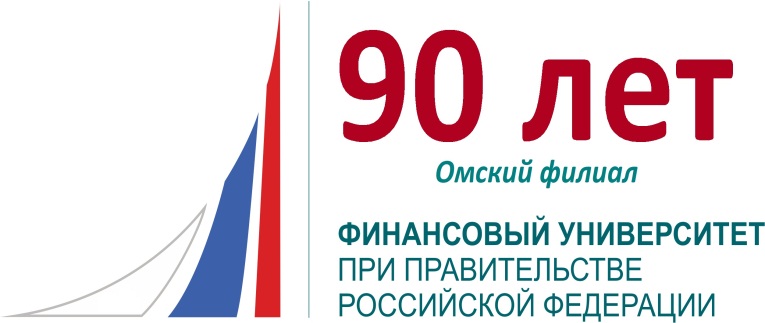 КОРПОРАТИВНАЯ КУЛЬТУРА КАК ОСНОВНАЯ СОСТАВЛЯЮЩАЯ КАЧЕСТВЕННОГО ГОСУДАРСТВЕННОГО УПРАВЛЕНИЯ В РОССИЙСКОЙ ФЕДЕРАЦИИ
Выполнила: Кузнецова Анастасия Александровна
Студентка группы 2ГМУ1, факультета "экономики и управления" Финансового университета при правительстве рф омский филиал
Научный руководитель: Аширбагина Наталья Леонидовна
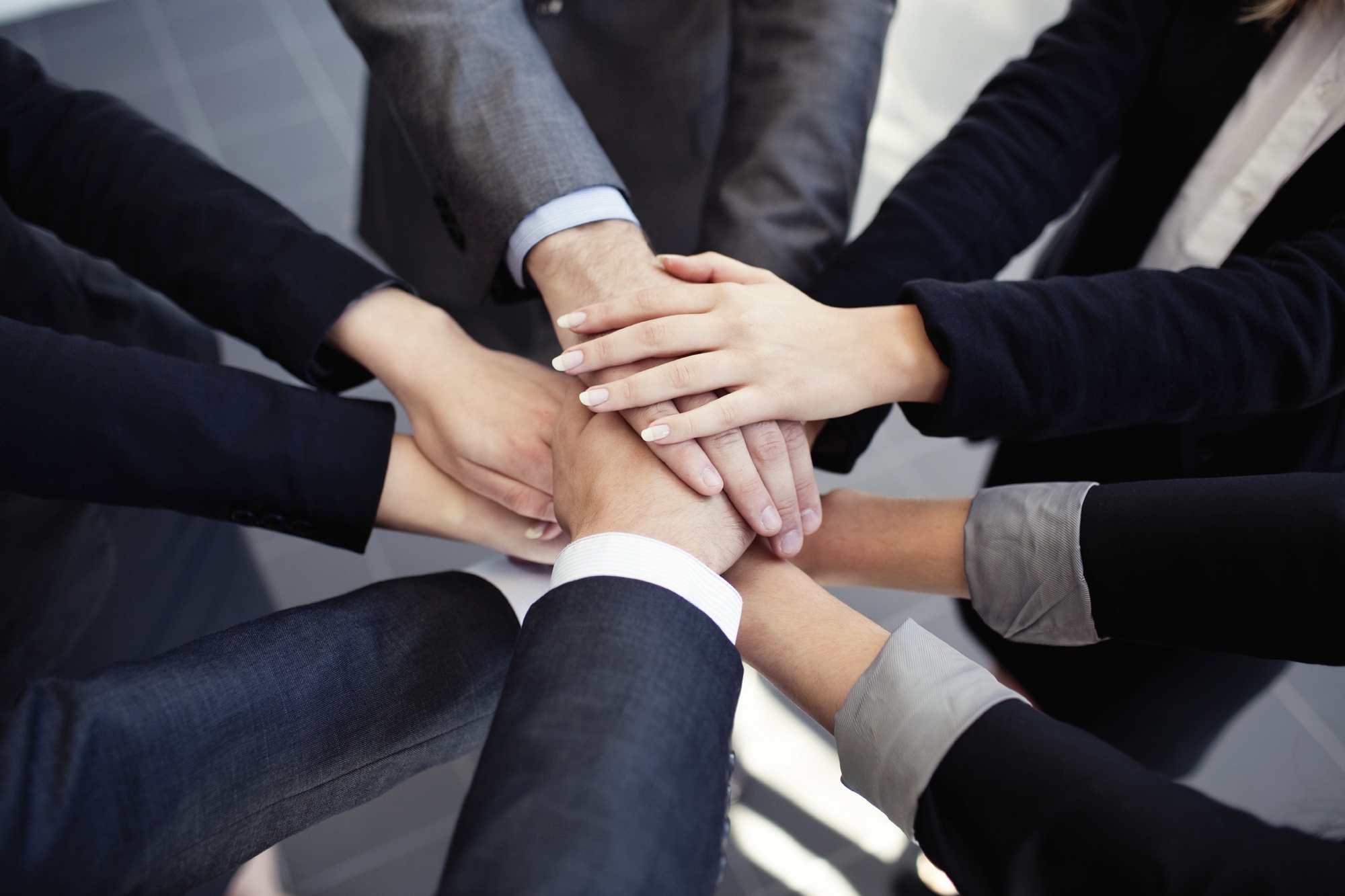 Цель работы  -  исследование  феномена «корпоративная культура» , как  фактора, влияющего  на государственное управление
Задачи:
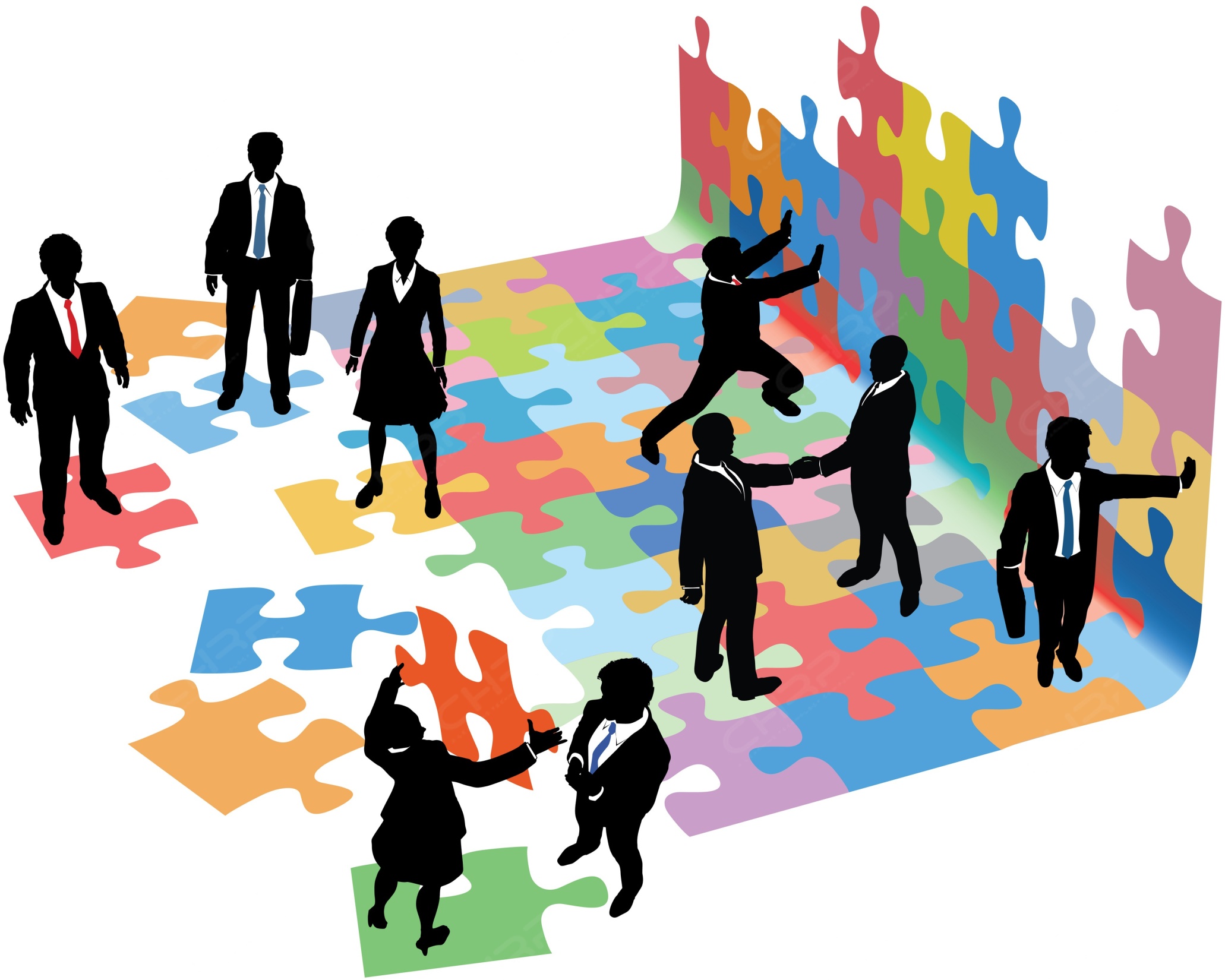 рассмотреть такие понятия как “корпоративная культура”, “государственная гражданская служба”, “Governance Matters”; 
проследить взаимосвязь корпоративной культуры и эффективного государственного управления; 
выявить факторы, которые влияют на формирование корпоративной культуры государственных гражданских служащих
Государственная гражданская служба - это профессиональная служебная  деятельность граждан Российской Федерации в гражданских органах исполнительной, законодательной и судебной власти на федеральном и региональном уровне, и именно она требует постоянного повышения качества управления
подсистема социального управления
социальный институт
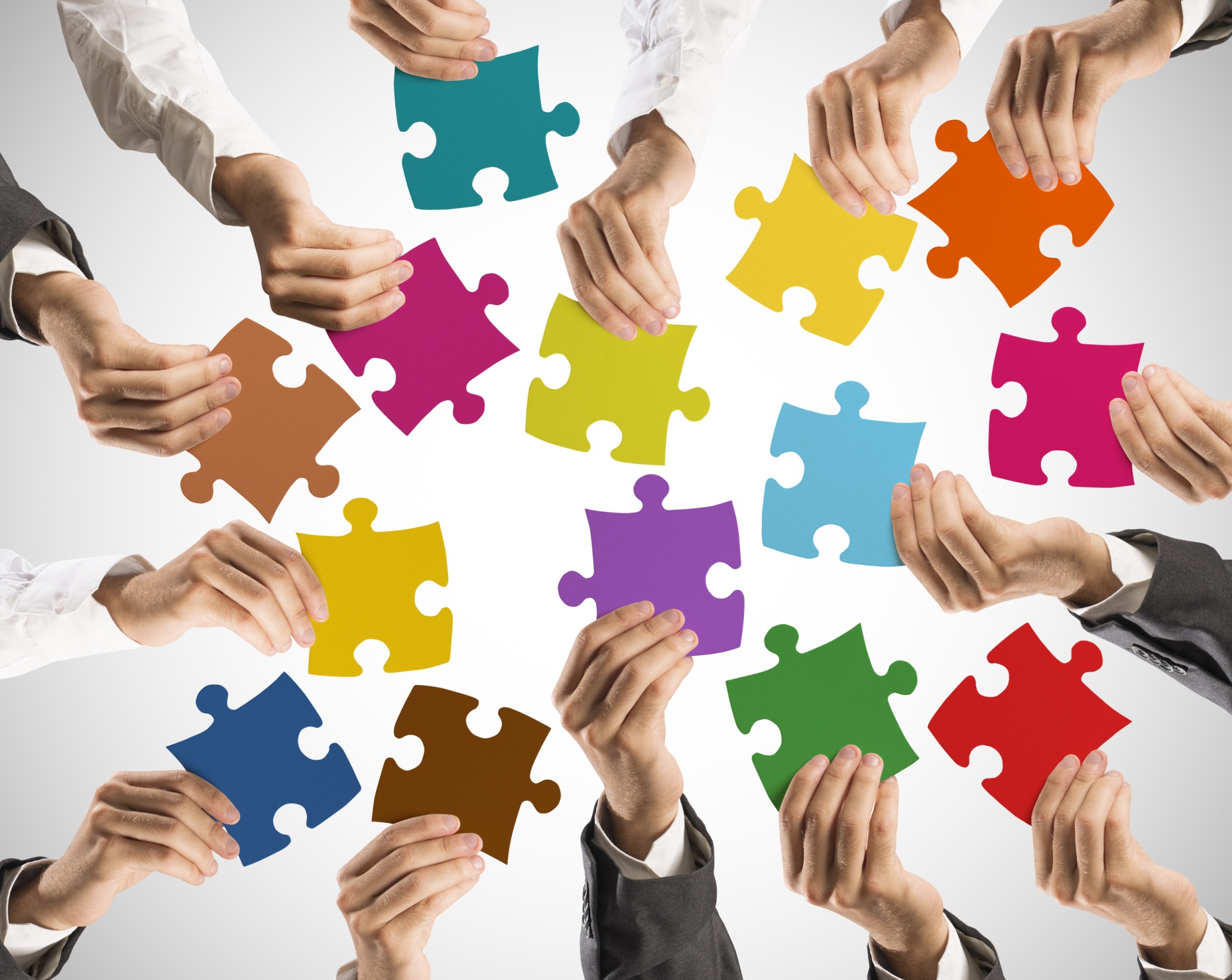 Корпоративная культура - это система материальных, социальных и духовных ценностей, а также убеждений и ожиданий, которые разделяют участники какой-либо организации, эти ожидания и убеждения формируют нормы, которые определяют поведение и цели членов данного общества
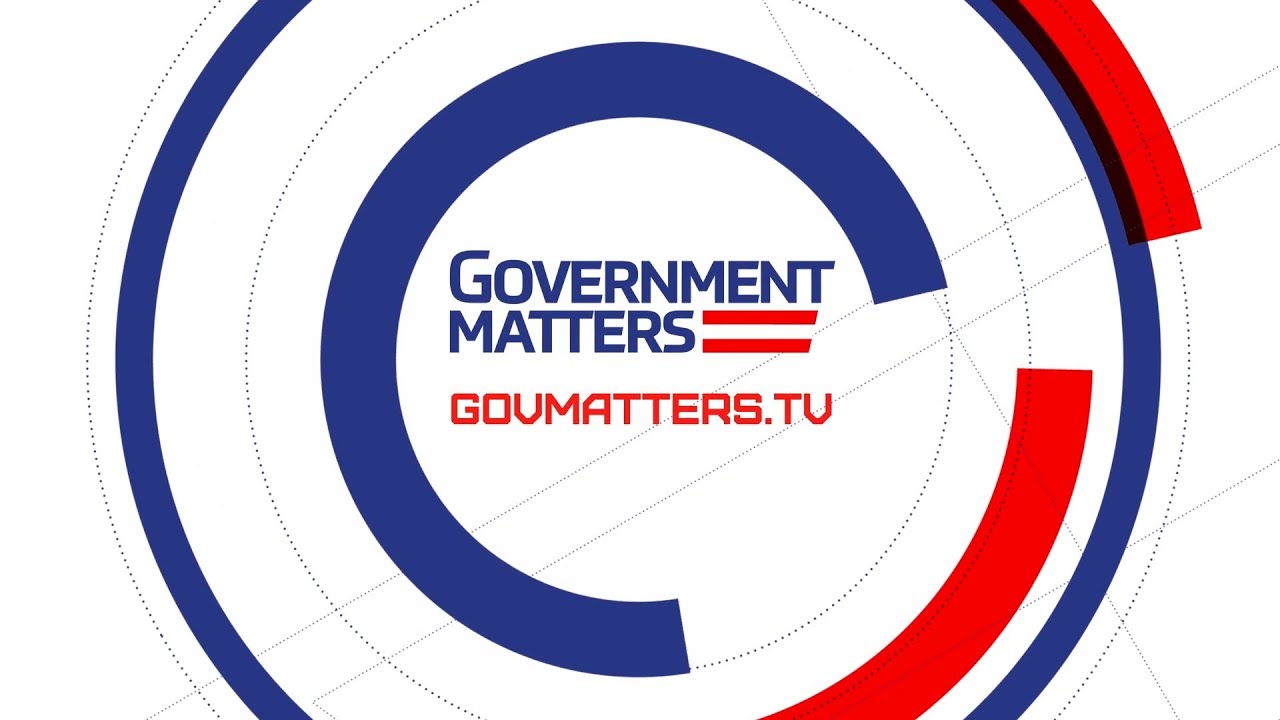 Governance Matters (Качество государственного управления)
1. Учёт мнения населения и подотчётность государственных органов (Voiceand Accountability)
2. Политическая стабильность и отсутствие насилия (Political Stabilityand Absenceof Violence)
3. Эффективность работы правительства (Governmen tEffectiveness)
4. Качество законодательства (Regulatory Quality)
5. Верховенство закона (Ruleof Law)
6. Сдерживание коррупции (Controlof Corruption)
Российская Федерация. По данным всемирного банка за 2018 год.
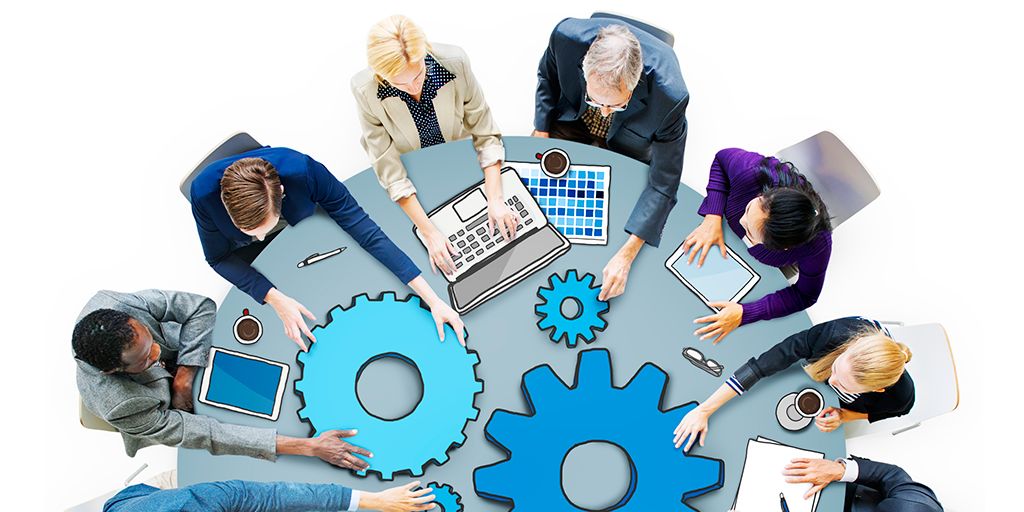 Корпоративная культура каждой государственной организации выстраивается на своих нормах, традициях и принципах в зависимости, например, от таких факторов как влияние личности руководителя, правового, политического и экономического факторов.
Нормативно-правовые основы формирования корпоративной культуры на государственной службе.
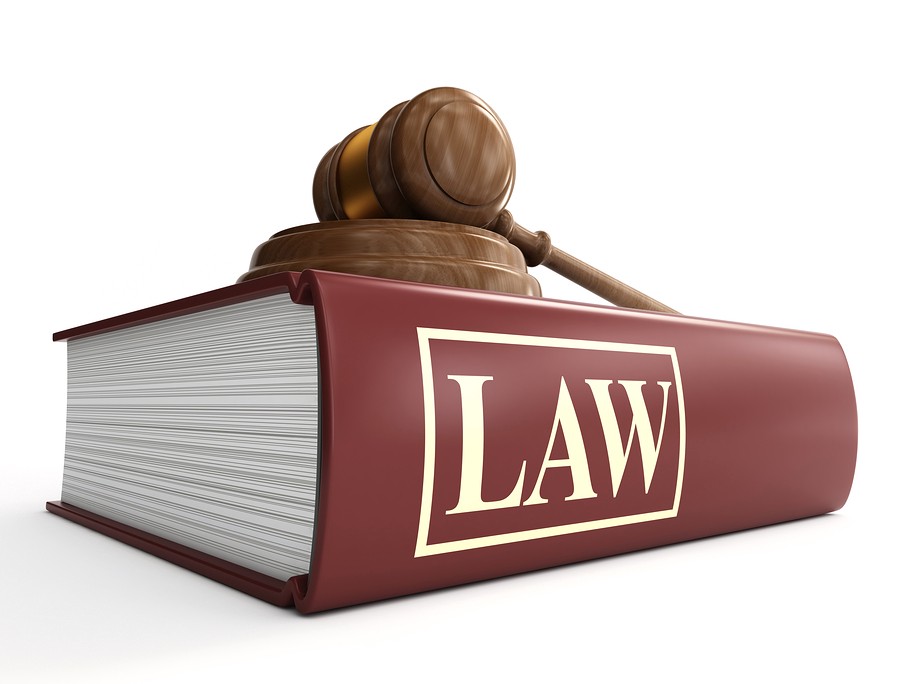 Федеральный закон "О государственной гражданской службе Российской Федерации" от 27.07.2004 N 79-ФЗ.
"Типовой кодекс этики и служебного поведения государственных служащих Российской Федерации и муниципальных служащих" (одобрен решением президиума Совета при Президенте РФ по противодействию коррупции от 23 декабря 2010 г.)
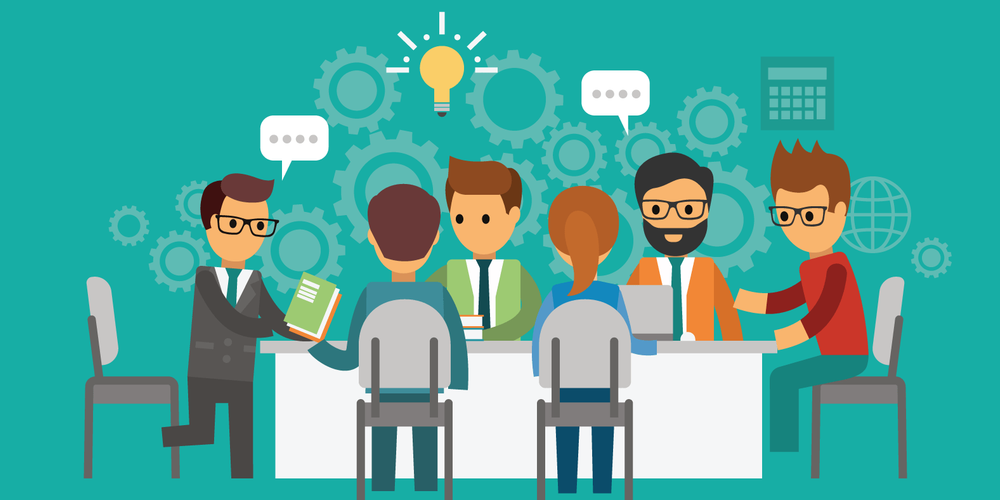 В целом корпоративная культура любых государственных органов направлена на порядок и стабильность, и служение обществу
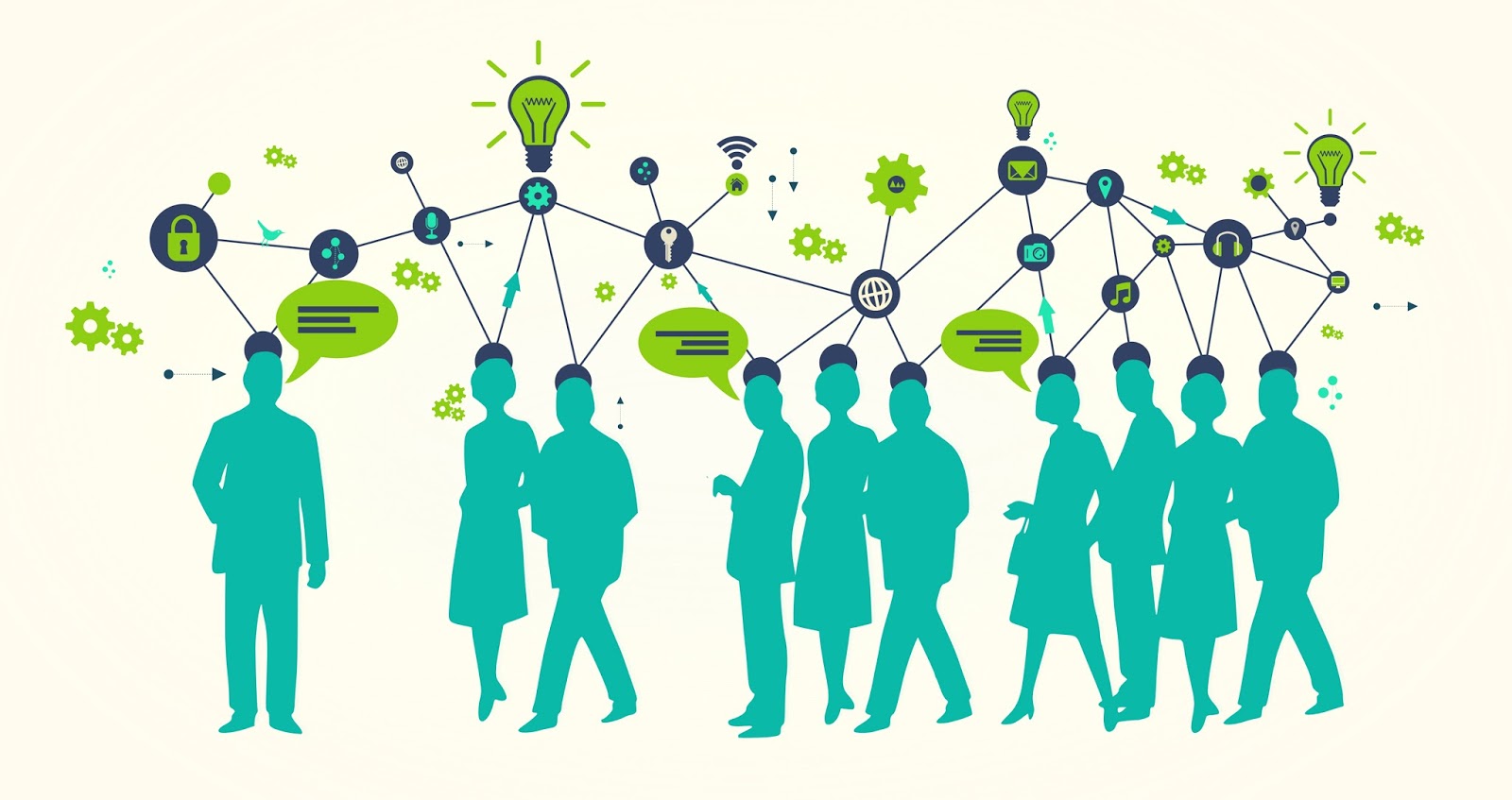 В каждой стране бывают свои  “пробелы” и успехи в государственном управлении и это в некоторой степени относится как раз к корпоративной культуре. Следовательно, необходимо уделять должное внимание развитию  корпоративной культуры в сфере государственной службы. Именно культура  отражает уровень развития органов государственного управления, а также компетентность, профессионализм государственных служащих, которые отвечают за качественное  управление государством.
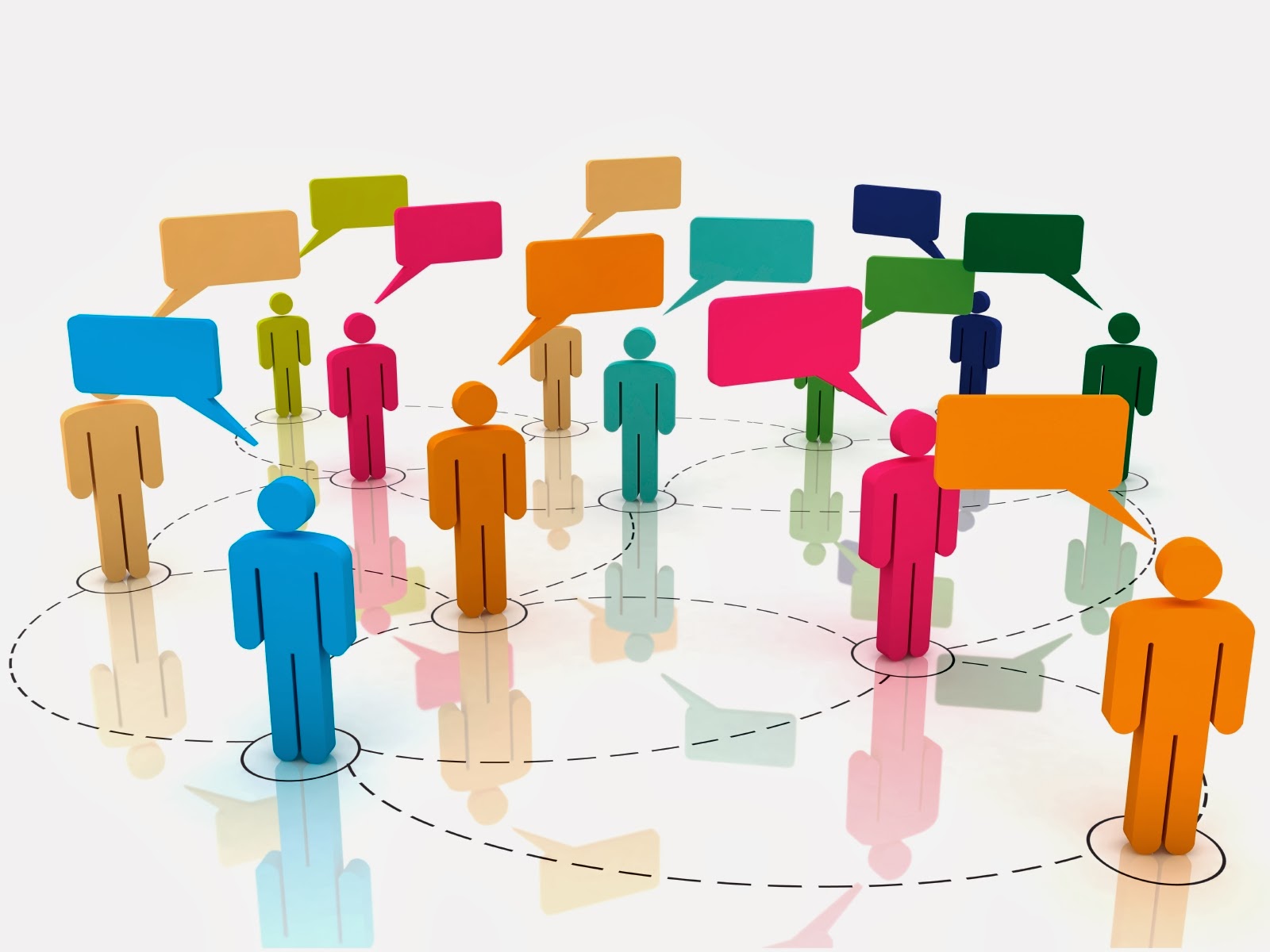 Спасибо за внимание!